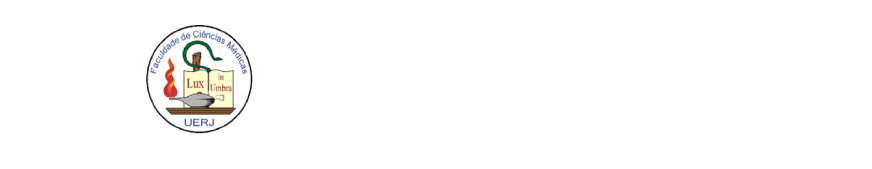 CATARATA 
ESTELAR
Universidade do Estado do Rio de Janeiro
Faculdade de Ciências Médicas
Departamento de Oftalmologia
Catarata subcapsular anterior associada ao uso de clorpromazina. Não houve baixa da acuidade visual neste caso.
Autor: Max Benicio da Fonseca de Brito
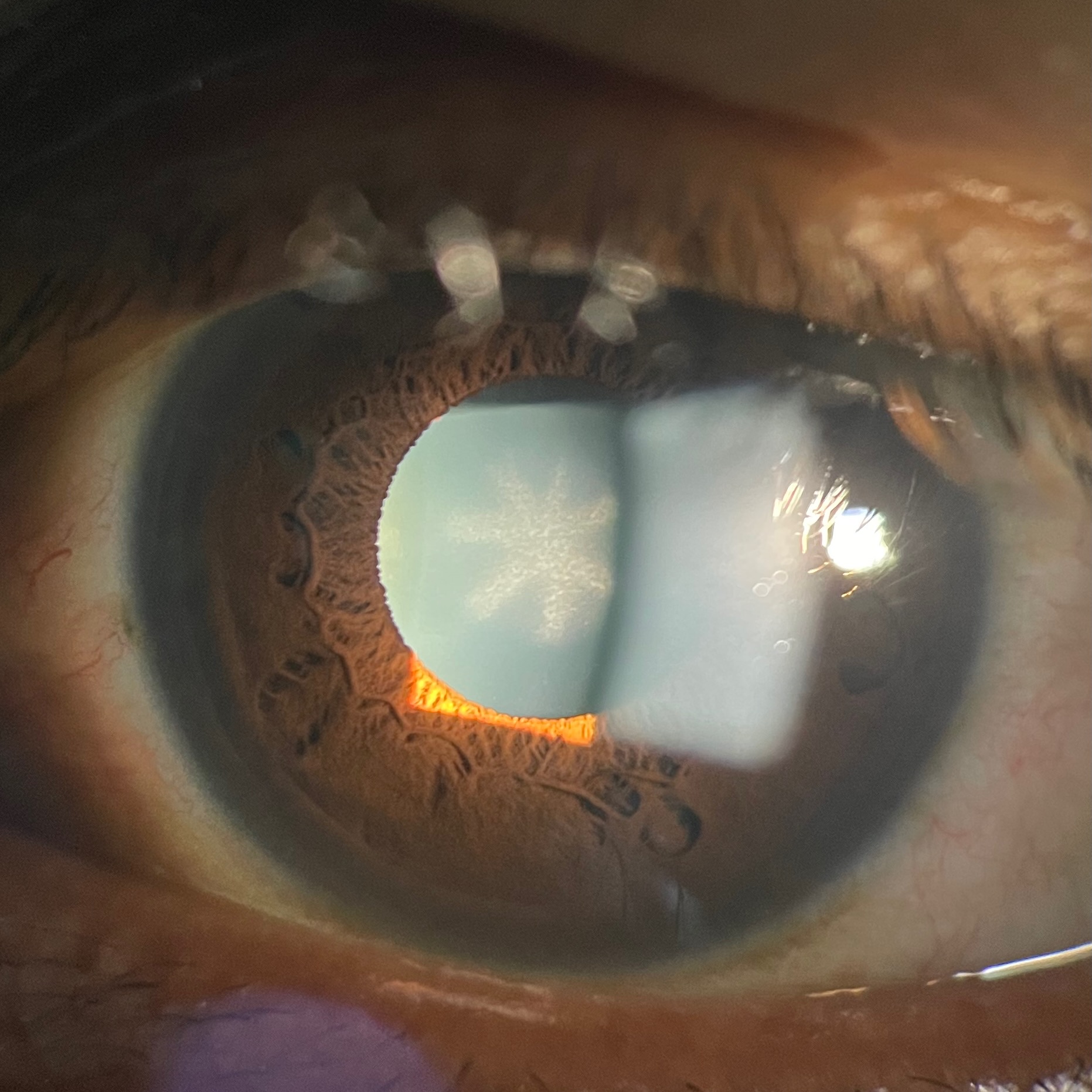